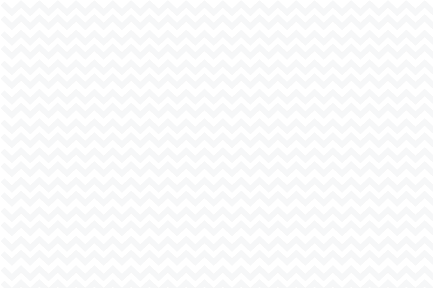 OVERVIEW/WEEKLY TOPICS
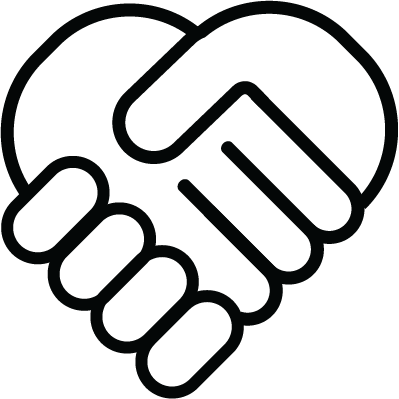 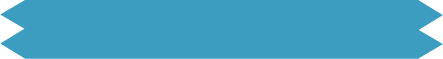 Course Title
• Week 8	
• Week 9

• Week 10

• Week 11

• Week 12

• Week 13

• Week 14

• Week 15
• Week 1	
• Week 2

• Week 3

• Week 4

• Week 5

• Week 6

• Week 7
Course Code / Semester / Year
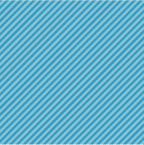 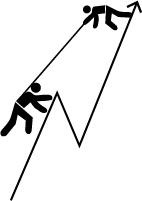 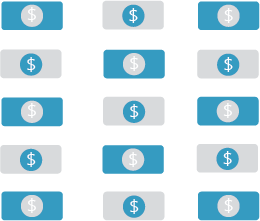 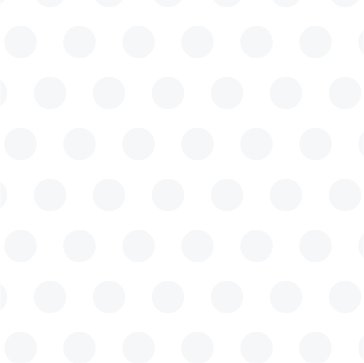 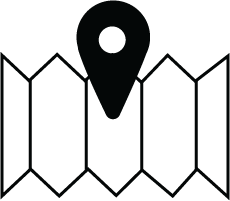 Assignment 1
Exam
Assignment 2
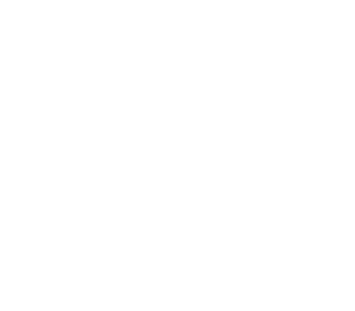 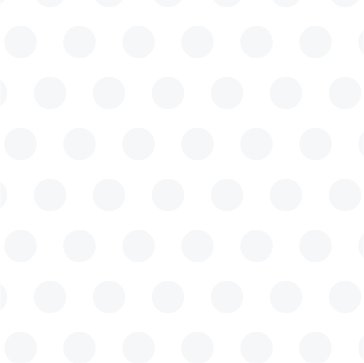 “Leadership is unlocking people’s potential to 
become better."
-Bill Bradley
Midterm
Required 
Materials
Important Policies
Instructor Name
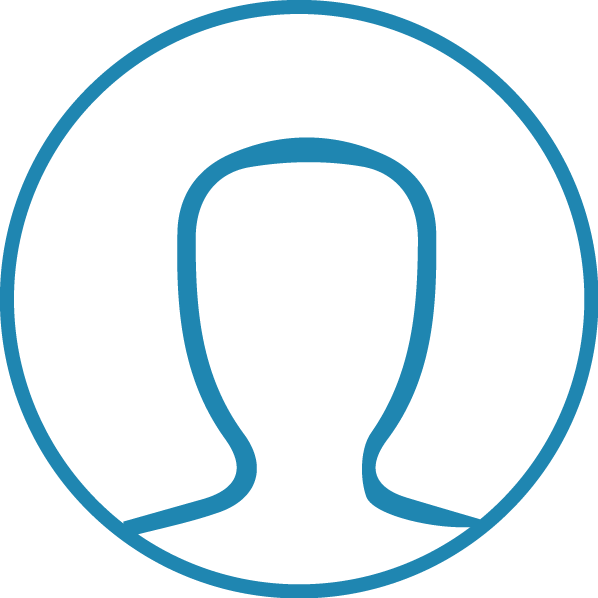 • Policy 1
• Policy 2
• Policy 3
• Item 1
• Item 2
• Item 3
name@emailaddress.ca
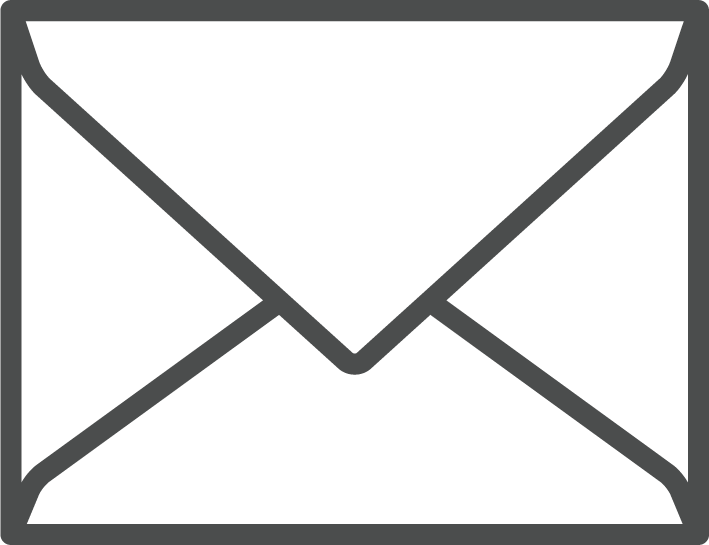 (555) 555-5555 ext.
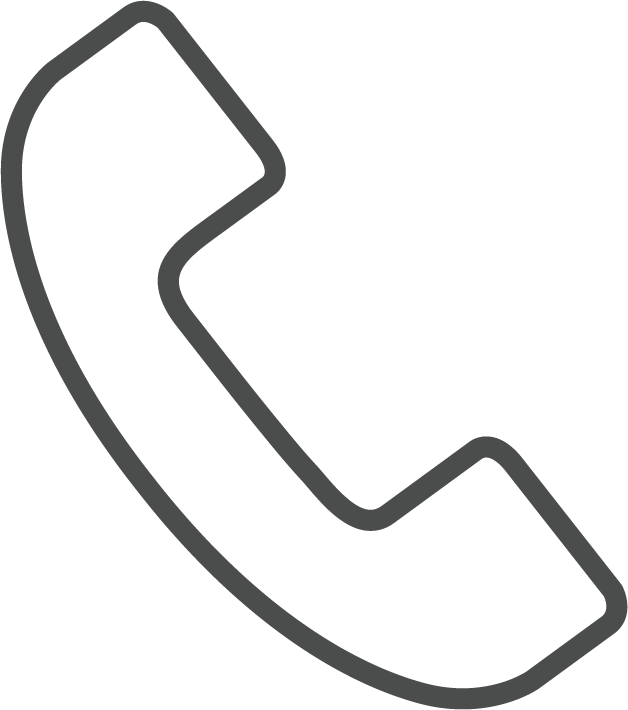 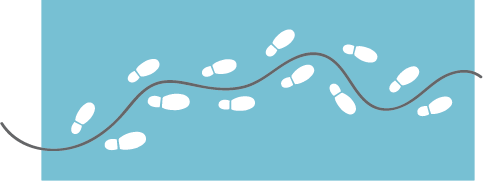 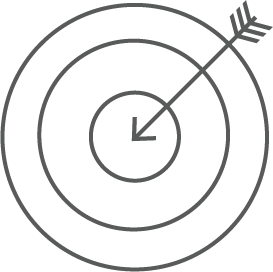 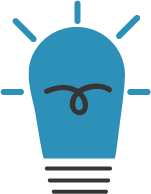 “Innovation Syllabus Template” by Cambrian College is licensed under CC BY-NC-SA 4.0